Classifying Physiological States of Hair-Cap Moss Based on Digital Images
Yuan Gao 
(Advisors: Chris Fernandes, Steve Rice)
Background
Hair-cap mosses 
play important roles in the ecosystem
desiccation-tolerant
physiological states: hydrated and desiccated
different physiological features and growth rates
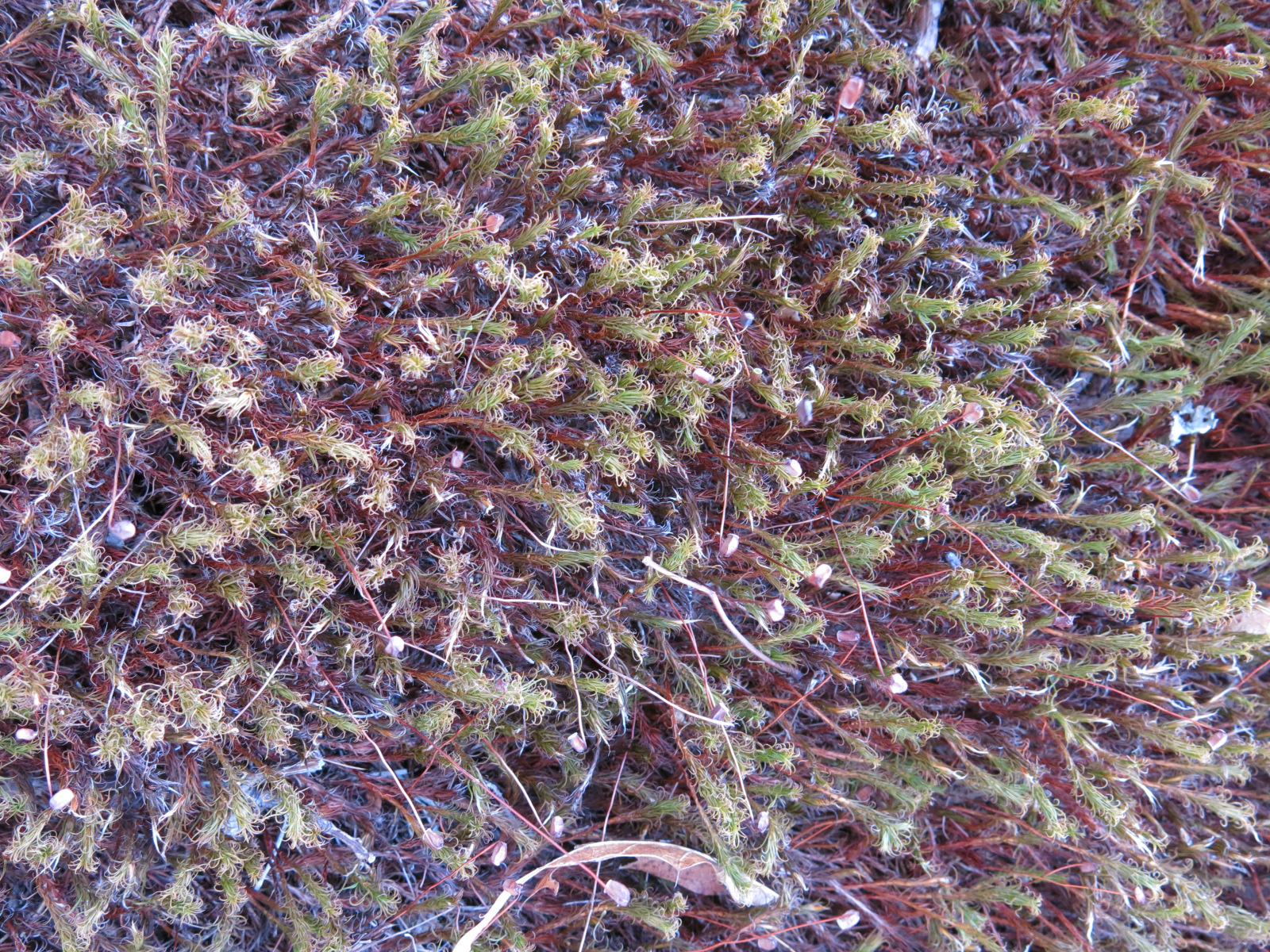 Desiccated
Hydrated
In reality mosses are in mixed states...
Research Question
Can we find an algorithm to identify hydrated areas from desiccated areas using only digital images of the moss canopy?
Research Question
Can we find an algorithm to identify hydrated areas from desiccated areas using only digital images of the moss canopy?
Labor intensive
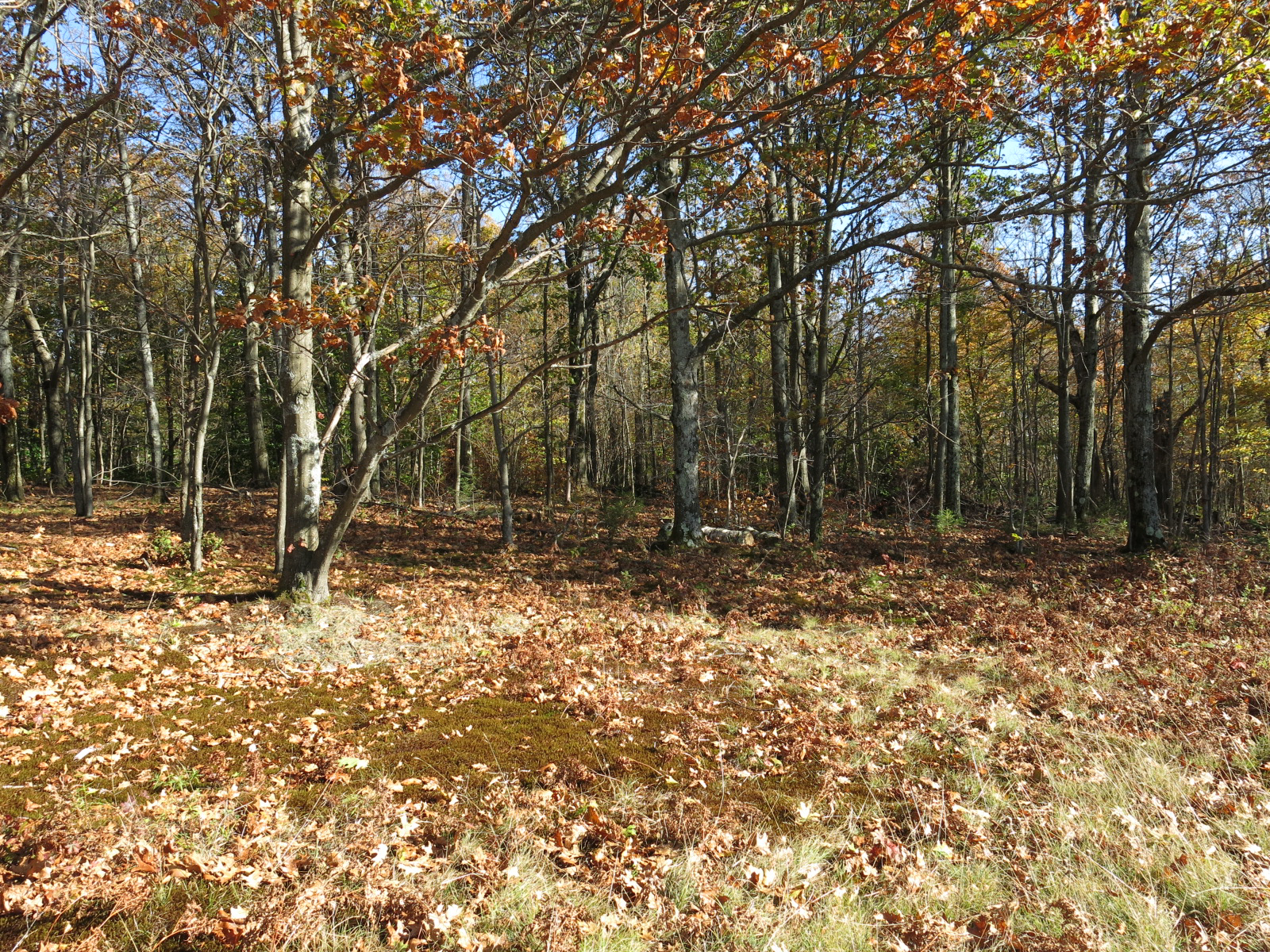 Methods
Collected 446 images in field: 
196 hydrated, 200 desiccated, 50 mixed
Machine Learning
ImageJ Program: Extract attributes from pictures
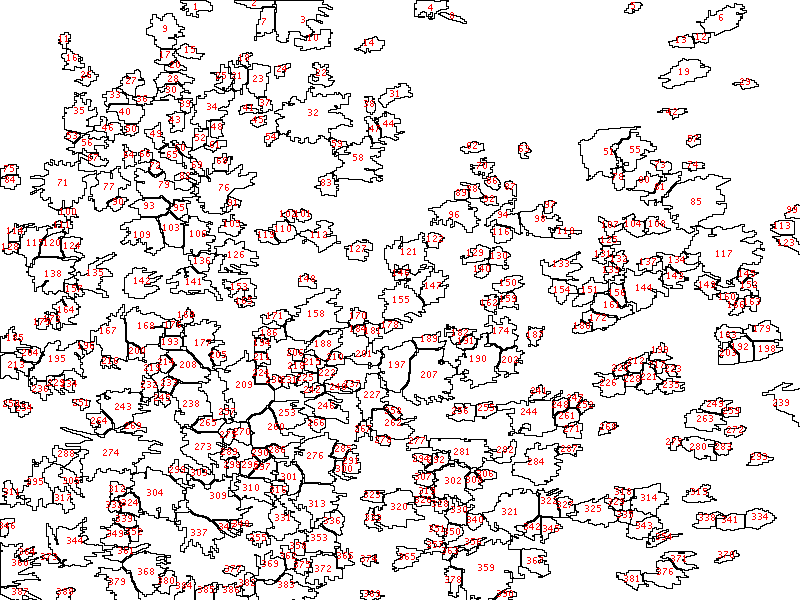 Dataset Attributes
Size and number of particles
Aspect ratio
Circularity
Green area coverage
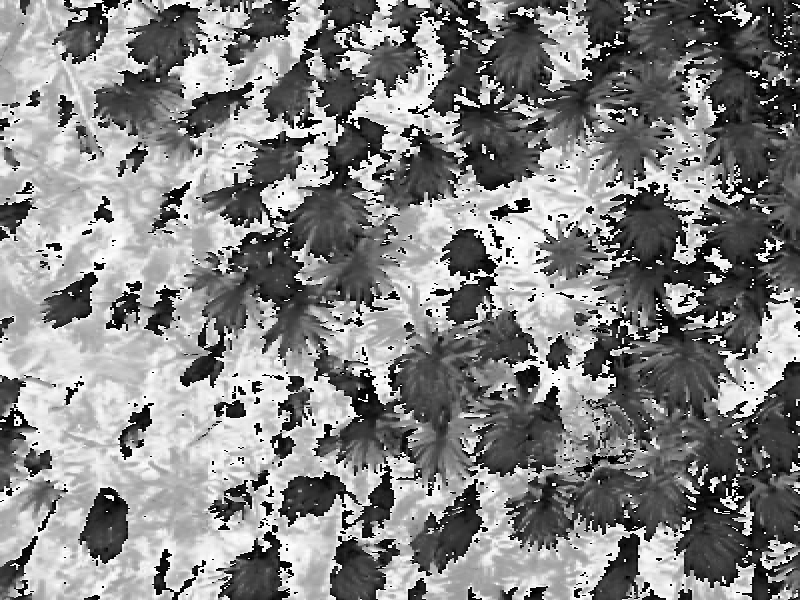 KNN = k-nearest neighbors algorithm
OneR = one rule algorithm
JRip = rules-based classifier
J48 = decision tree-based classifier
Logistic = logistic regression
NaiveBayes = probabilistic classifier
Results
Baseline
Results
Attributes evaluation:
1. Greenness  
2. Circularity 
3. Average size 
4. Number of blobs  
5. Aspect ratio
Evaluation
Compare to manual classification
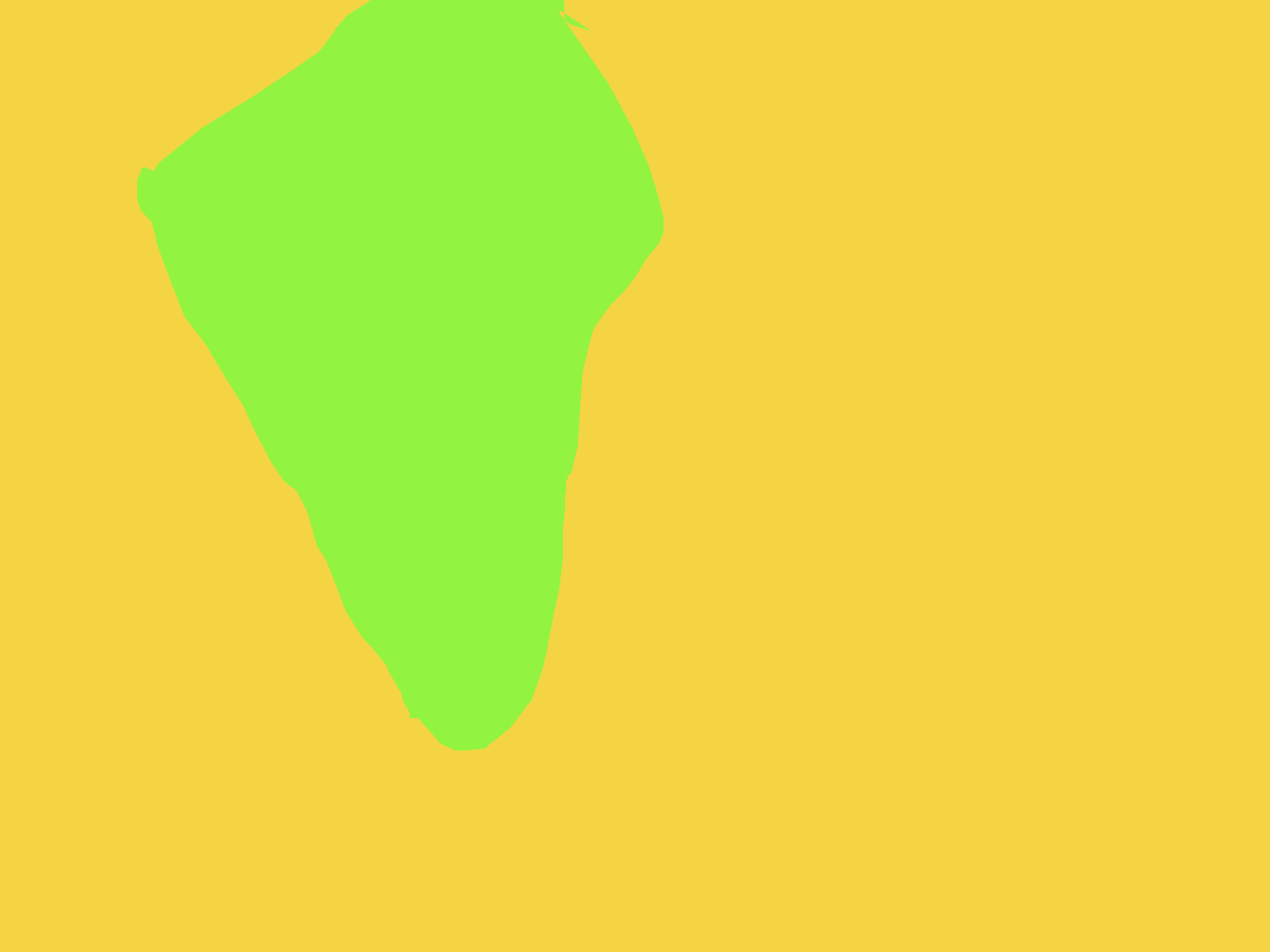 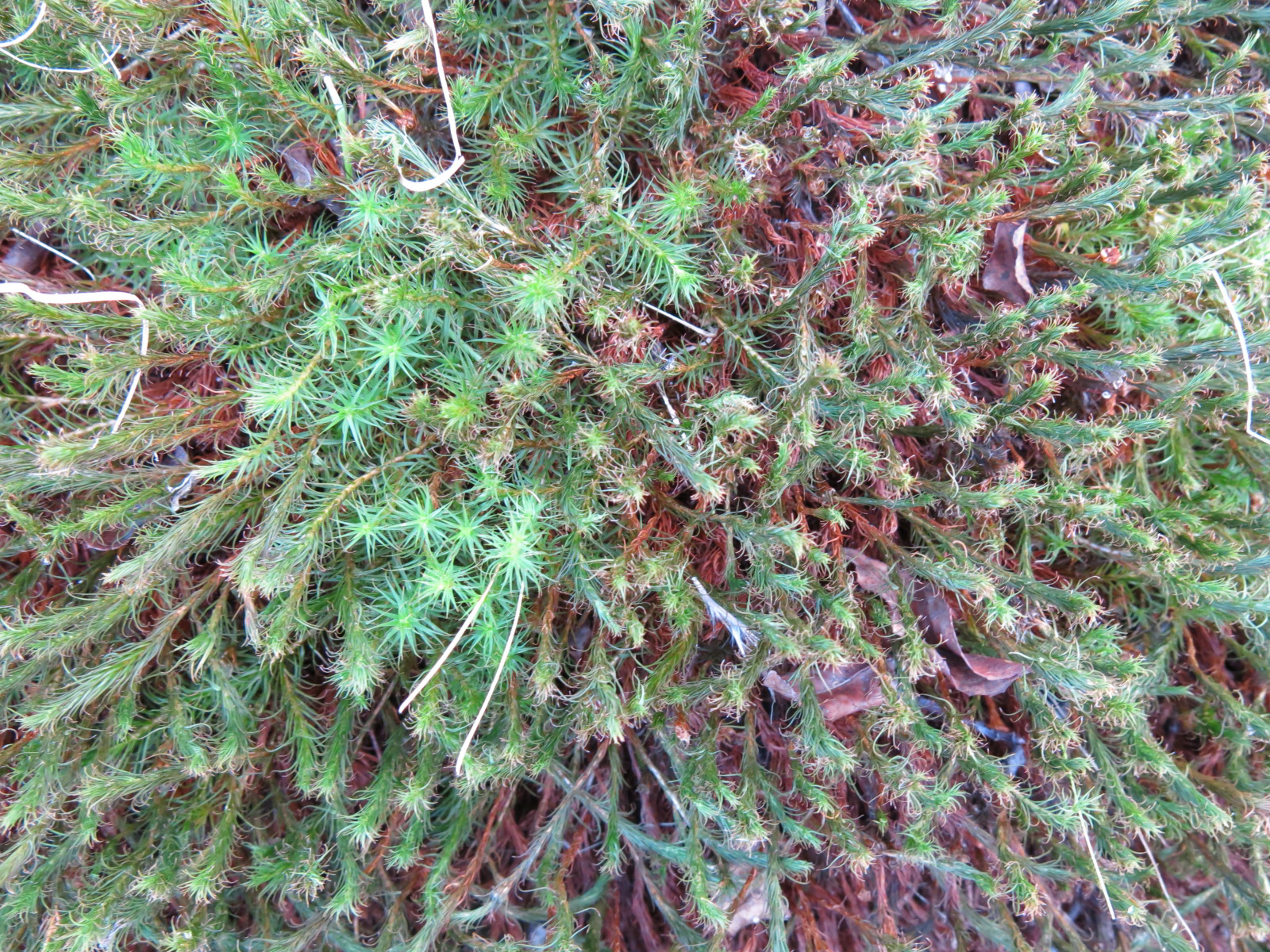 MATLAB
Original Mixed Image
KNN Classification
Slice Image
Reconstruct Image
Mix
KNN
Slice
- Desiccated
- Hydrated
Results
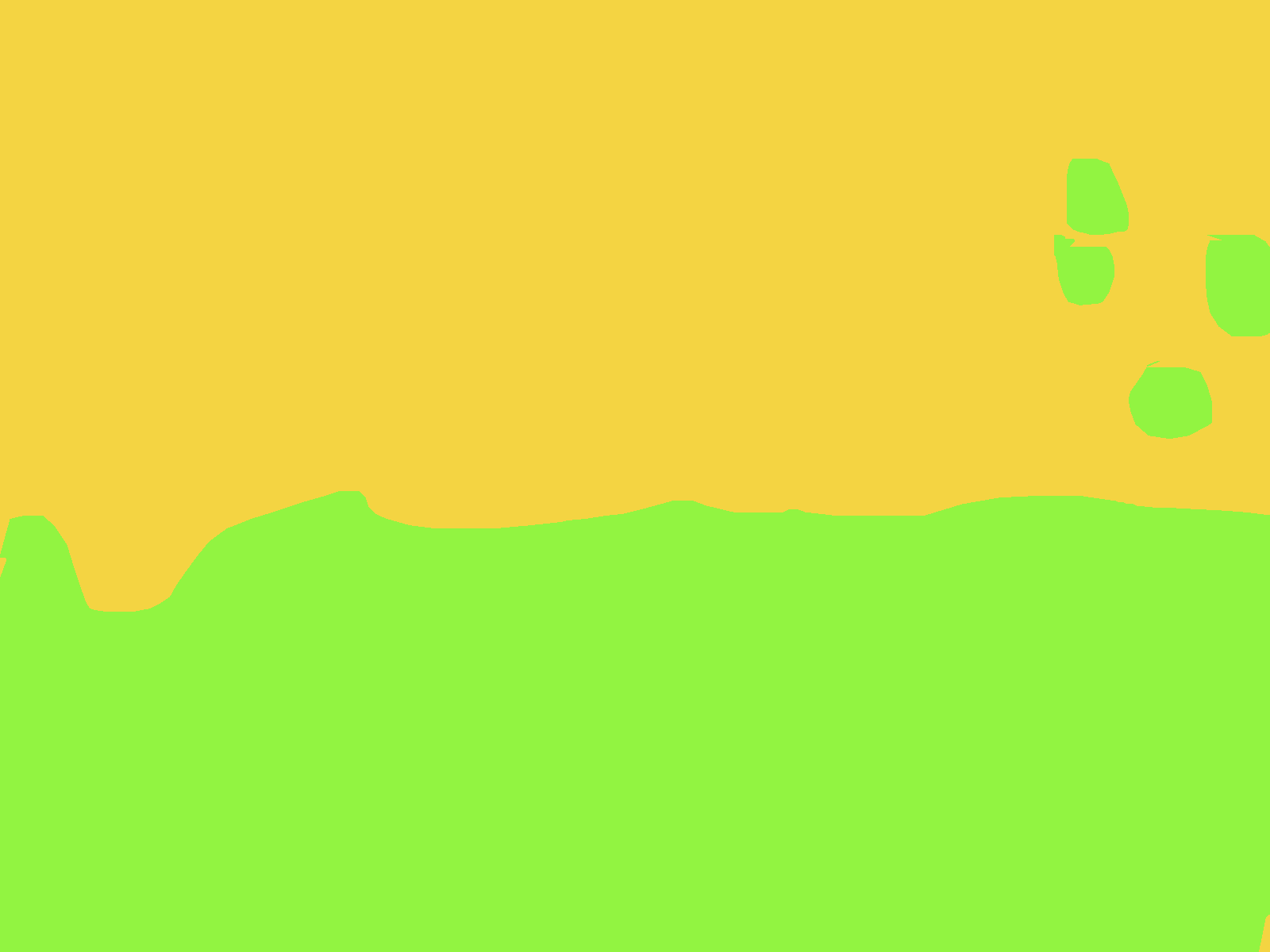 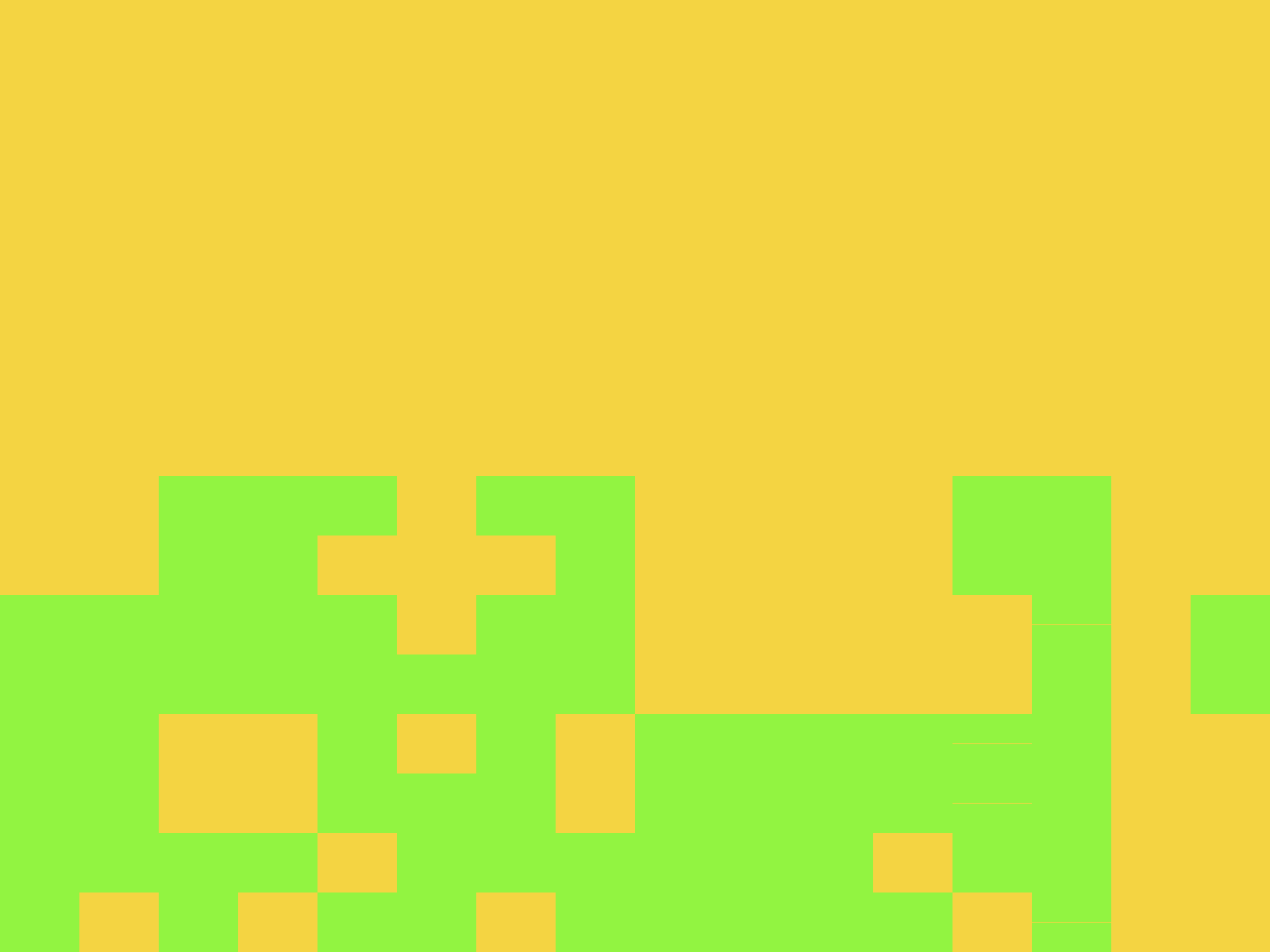 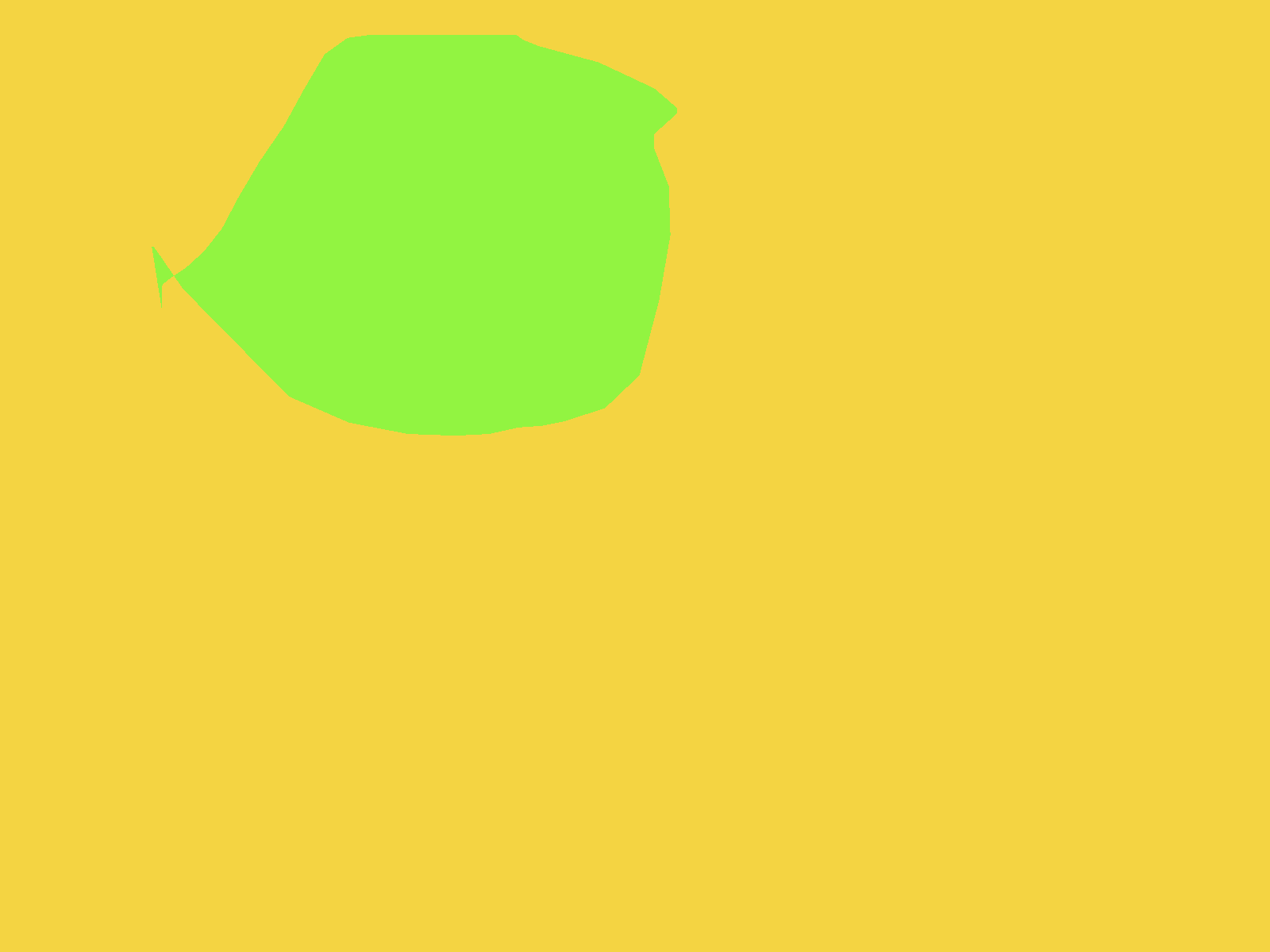 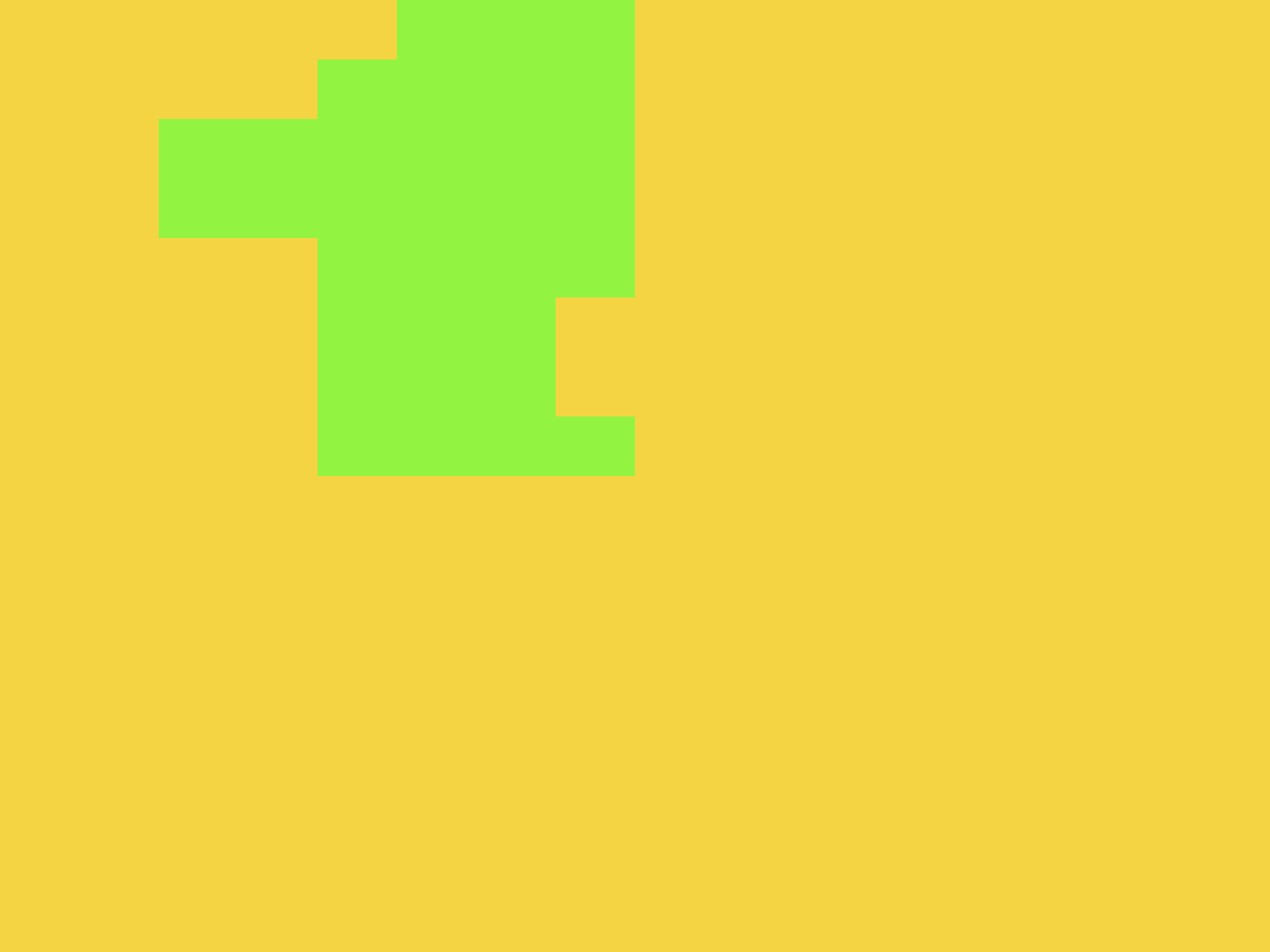 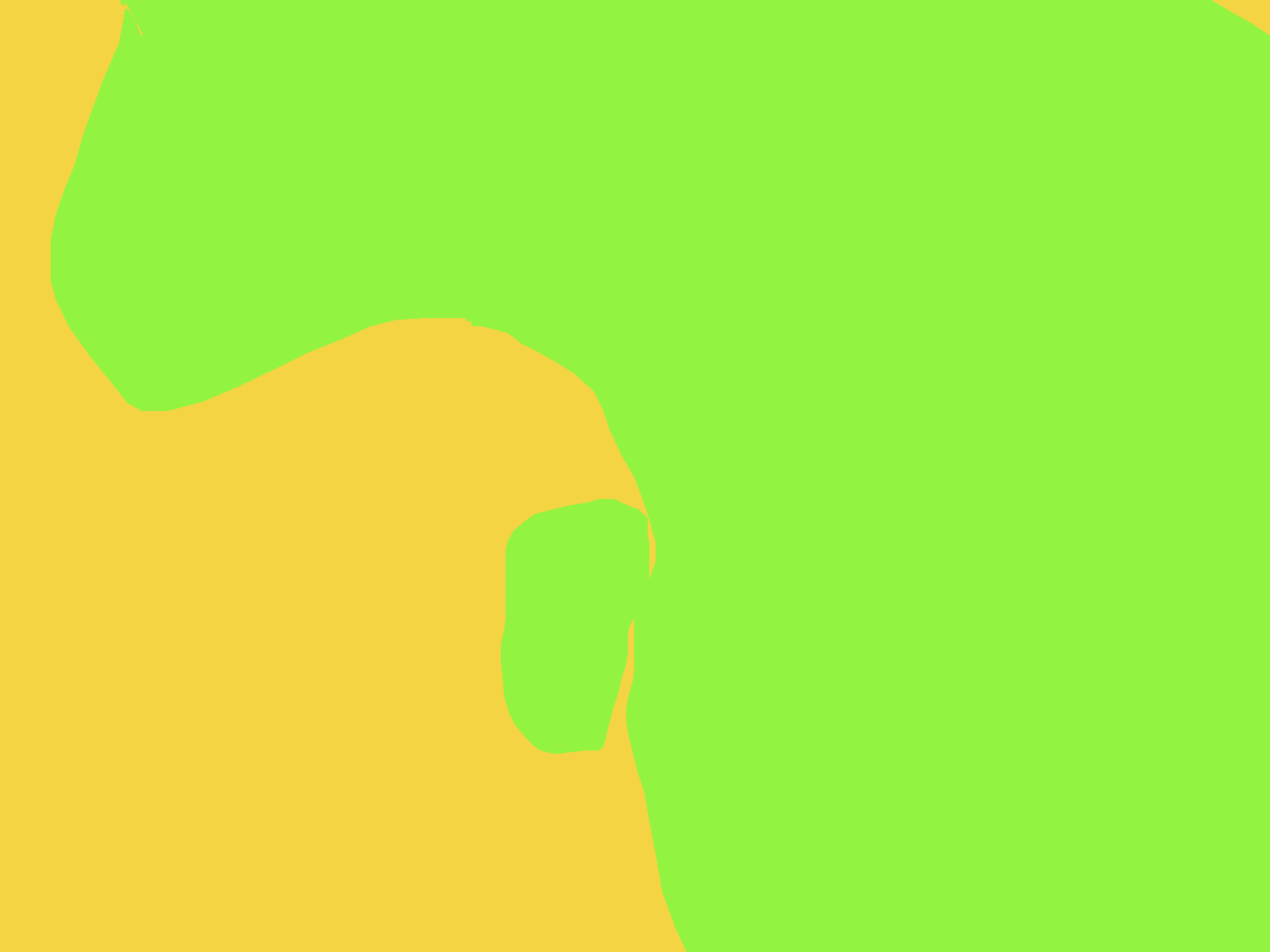 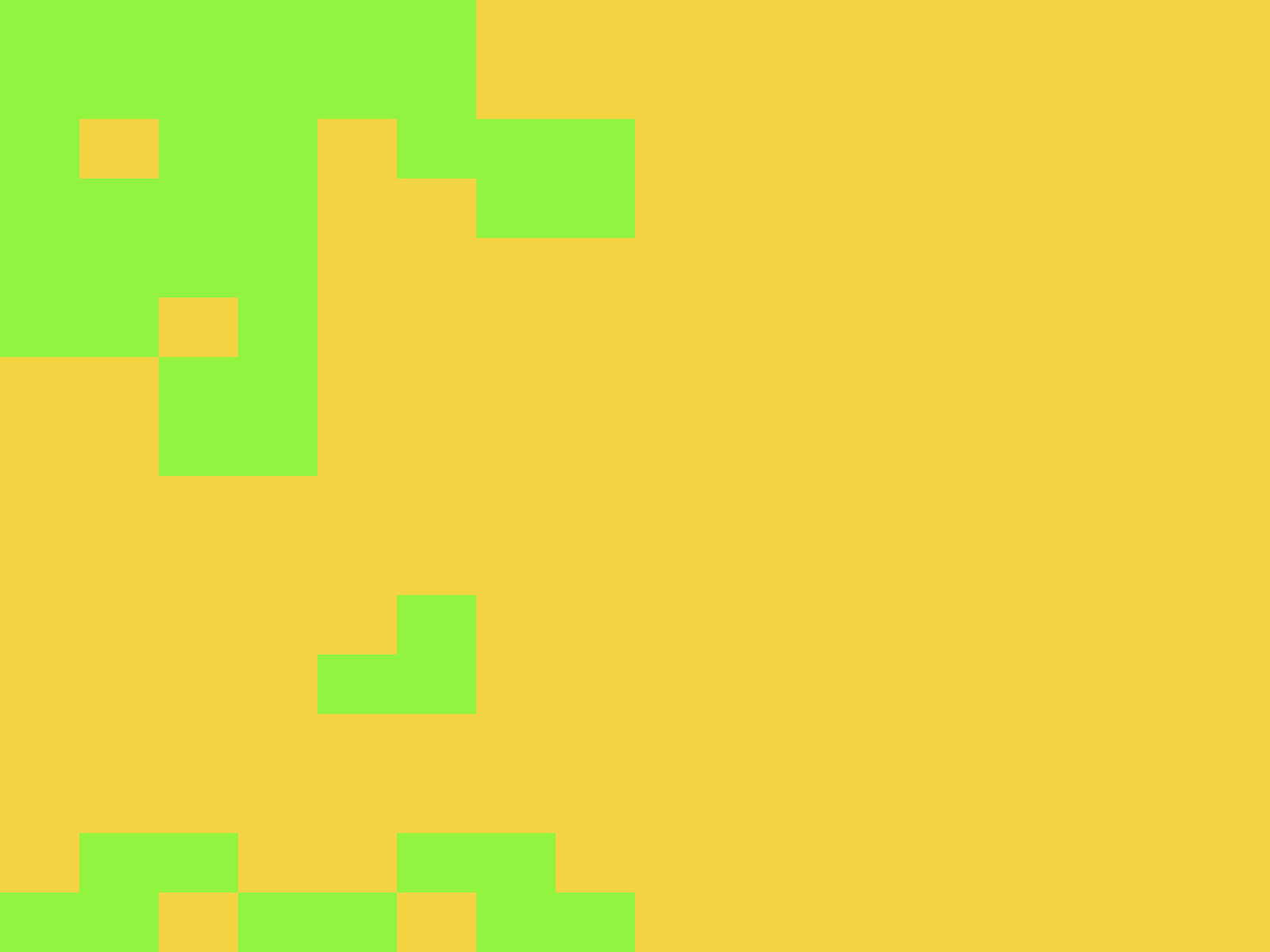 Mean:       74.1%         15.8%                        6.8%
Future Work
Manual classification from multiple people
Finish pipeline
Special thanks to Professor Nick Webb and Christina Dykas